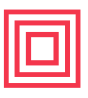 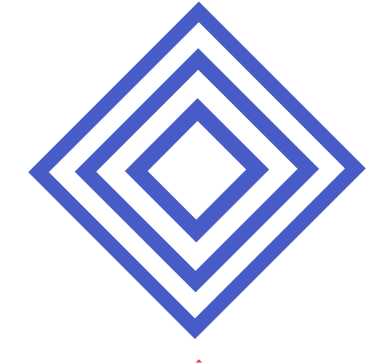 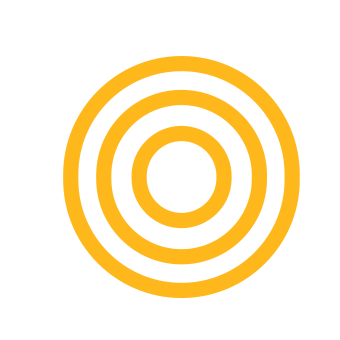 LESSON PLAN
Day 3: VR using Cospaces #1
ZONE: Software zone	AGE GROUP: 7-10 	DURATION: 1.5 hour
DESCRIPTION: 
Participants are going to be introduced to the concept of VR and how VR can be beneficial to sports in various ways, participants are going to create their own fantasy stadium.
ENGINEERING DESIGN CHALLENGE:  
FIFA 2022 world cup committee requested Qatar to come up with a creative design that can be showcased to everyone around the globe how the stadiums are going to be designed for the world cup. And therefore, the Olympic committee here in Qatar decided to choose all of you as the engineers who are going to use the right technology to come up and create this creative way of showcasing the 2022 world cup stadiums. After discussing with the Olympic committee, it was required for us to use the 3D scanning, 3D modeling as well as VR technology as the best option to create this immersive experience that everyone can enjoy and feel like they are inside the stadium itself, and therefore you are required to 3D scan the FIFA 2022 world cup soccer ball and create the FIFA 2022 world cup stadiums.

LEARNING OBJECTIVES:
After this session, participants will be able to:
Understand the concept of VR and it’s benefits to sports.
Learn how to use cospaces.
Create the soccer field in cospaces.

Material: 
Laptop, internet access, Cospaces platform, VR Google cardboard.
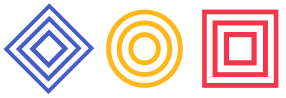 Studio56.qa
LESSON PLAN (Pg 1)
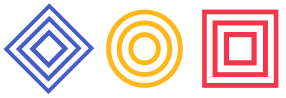 Studio56.qa
LESSON PLAN (Pg 2)
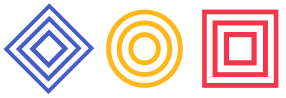 Studio56.qa
Day 4: VR using Cospaces #2
ZONE: Software zone	AGE GROUP: 7-10 	DURATION: 1.5 hour


DESCRIPTION: 
Participants are going to finish creating their fantasy stadium and view it in VR.


LEARNING OBJECTIVES:
After this session, participants will be able to:
Created  their fantasy stadium.
View their stadium in VR Google cardboard.


Material: 
Laptop, internet access, Cospaces platform, VR Google cardboard.
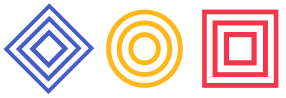 Studio56.qa
LESSON PLAN (Pg 1)
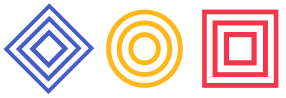 Studio56.qa